Направление «Лингвистика» профиль «Перевод и переводоведение»
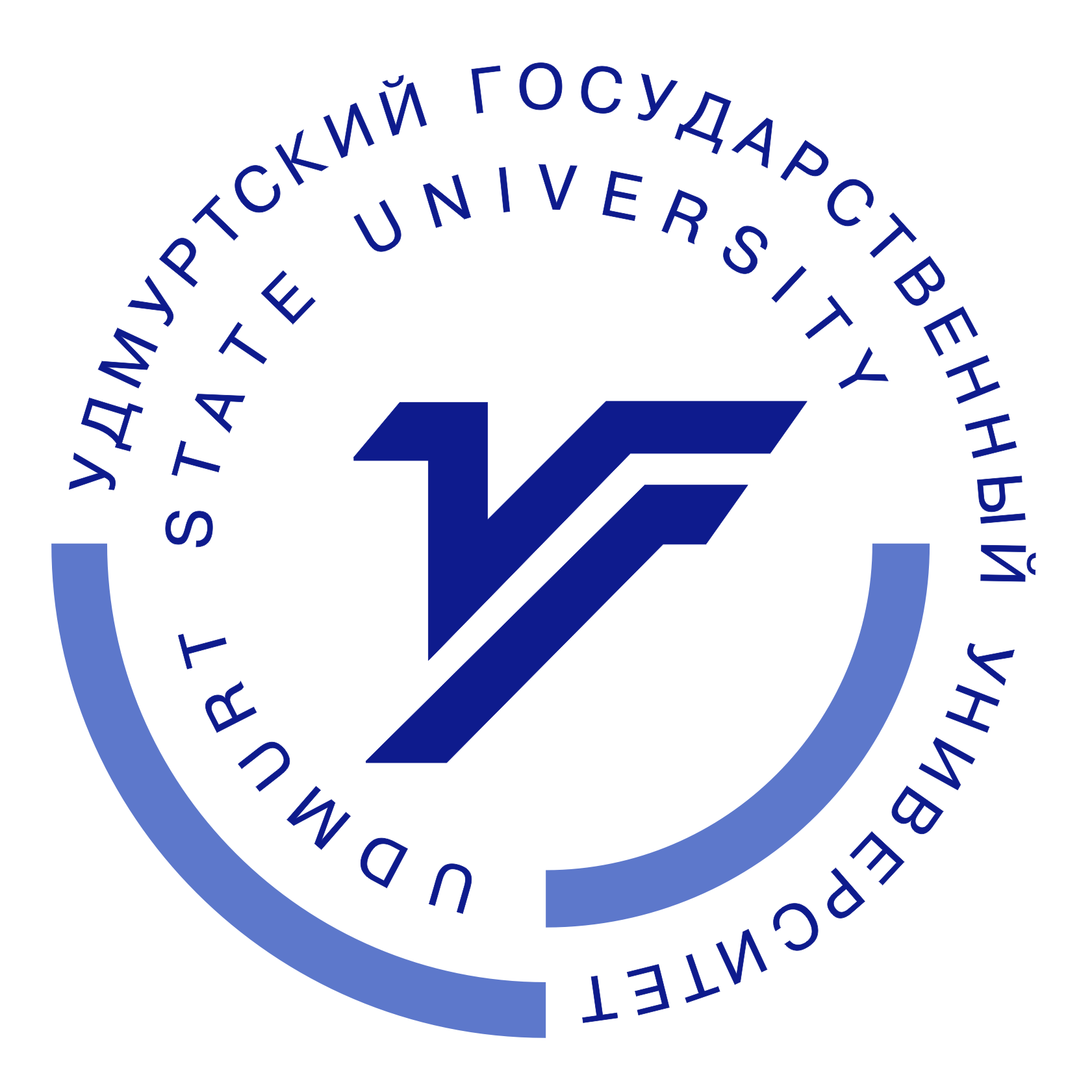 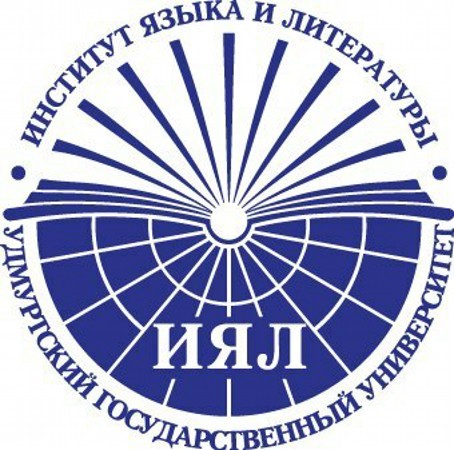 Кафедра перевода и прикладной лингвистики
ЕГЭ:
Английский язык
Русский язык
Литература или обществознание
Профессия – переводчик!
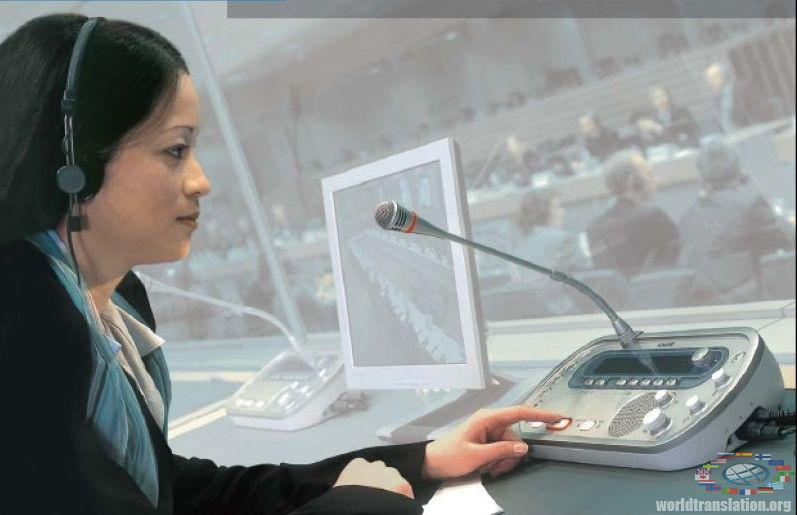 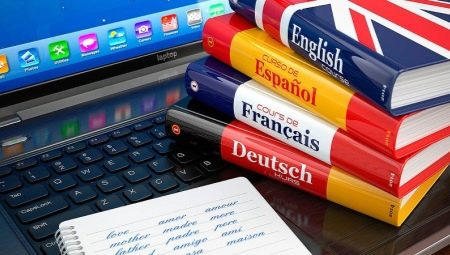 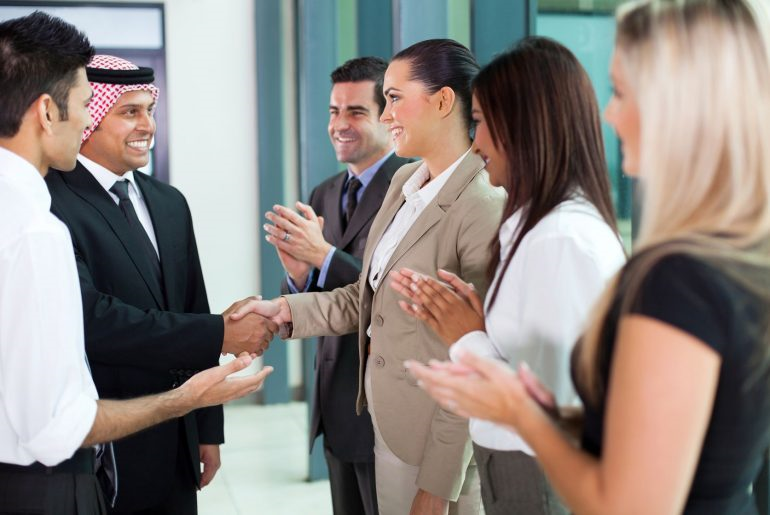 Перевод в современном мире:
Преобладает информативный  (специальный) перевод
Востребован устный перевод
Популярен синхронный перевод
В переводческом процессе используются новые технологии (электронные словари, компьютерные переводческие программы)
Подготовка переводчиков на кафедре перевода и прикладной лингвистики
Введение в профессию переводчика 
    (1 курс)
Практический курс перевода (1-4 курсы) - первый иностранный язык
Практический курс перевода (2-4 курсы) - второй иностранный язык
Введение в теорию перевода (3 курс)
Теория и практика перевода  (3-4 курсы)
Практический курс перевода
перевод в бытовой коммуникации (1-2 курсы)
перевод в деловой    коммуникации (3 курс)
перевод аудиовизуальных текстов (кинофильмов) (3 курс)
перевод в общественно-политической    коммуникации (4 курс)
перевод и публичное выступление (4 курс)
Связь кафедры с другими ВУЗами
С.-Петербургский государственный     университет
Нижегородский государственный лингвистический университет
Университет штата Техас, США,  г. Остин 
Университет Sacred Heart, г. Фэрфилд,     США, шт. Коннектикут
Академическое сотрудничество
А. Л. Онищенко (Schlate) Университет Sacred Heart (США)
И. А. Лекомцева
С.-Петербургский университет
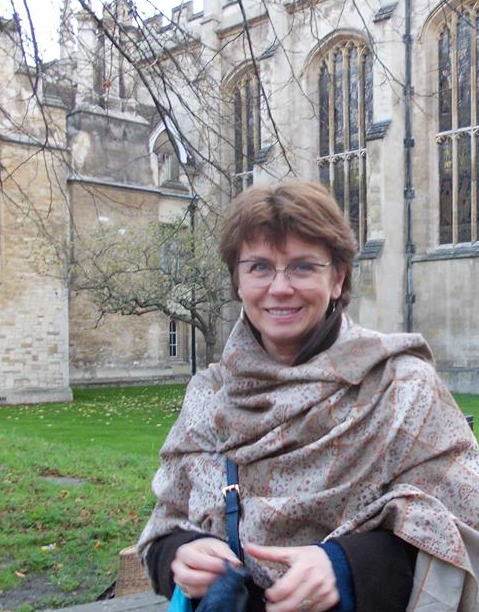 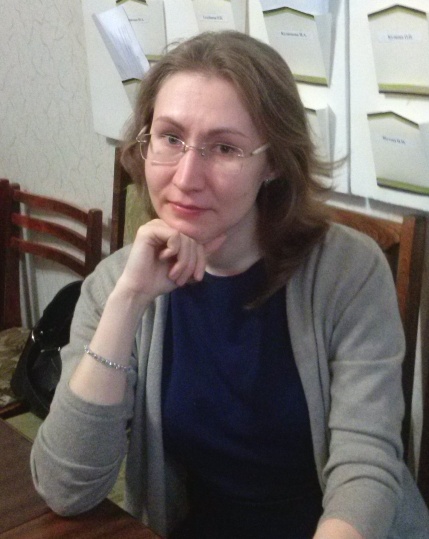 Конкурс на лучшее публичное выступление (организаторы и победители конкурса с сертификатами, полученными из США)
Научная работа студентов
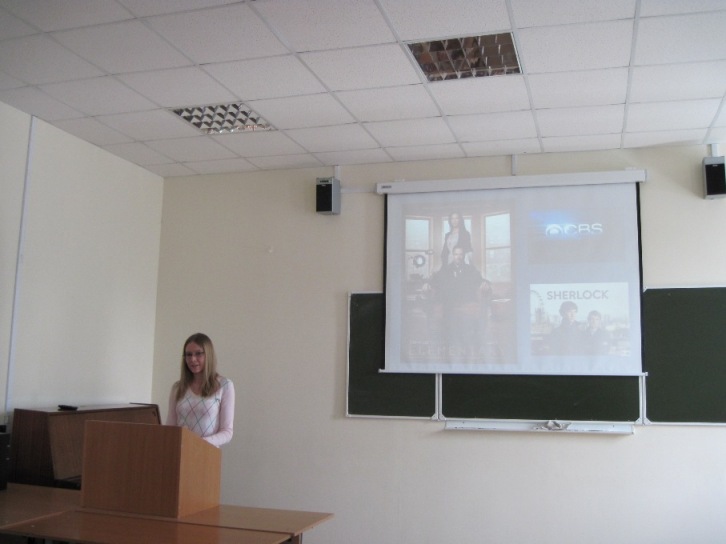 Области научных исследований  студентов
Новые информационные технологии в лингвистике и автоматизированные системы перевода
Проблемы перевода художественных текстов
Перевод в рекламной коммуникации
Проблемы перевода аудиовизуальных текстов
Культурологические аспекты перевода
Проблемы перевода публичного выступления
Перевод в сфере политической коммуникации
ЗАРУБЕЖНЫЕ ПРЕПОДАВАТЕЛИна кафедре  (с 2002 по 2020 г. – 8 преподавателей)
Рейчел Майерс (2014-2015 уч. год)
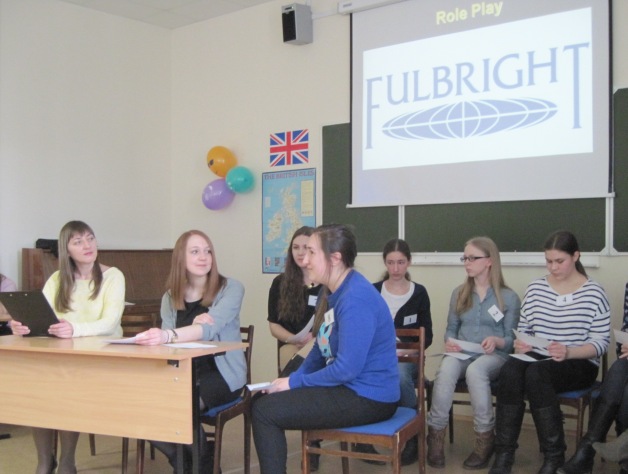 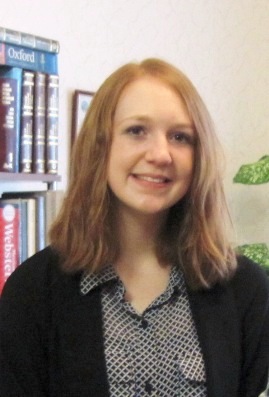 Мэтью Орр (2017-2018 уч. год)
Абигейл Гипсон (2019-2020 уч. год)
ПЕРЕВОДЧЕСКАЯ ПРАКТИКА
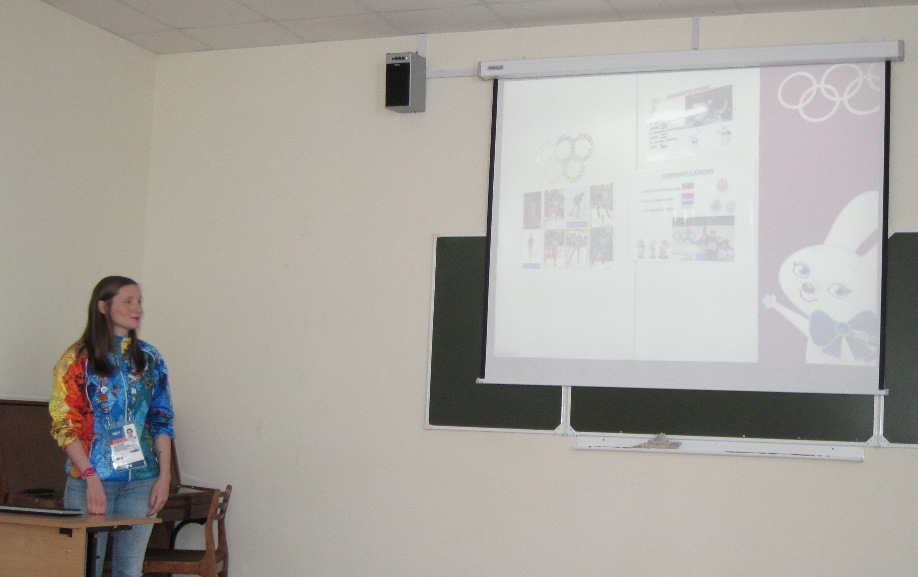 Базы практики:
Концерн «Калашников»
Городская дума г. Ижевска
ОАО «Ува-молоко»
Ижевская государственная медицинская академия
Дом-музей П.И. Чайковского 
бюро переводов 
колл-центры и др.
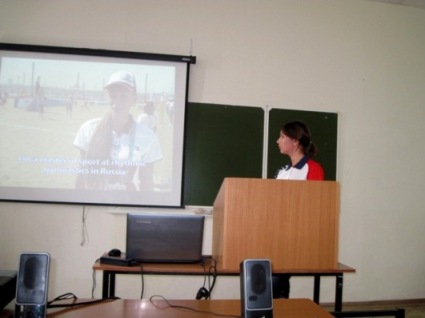 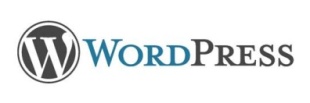 Перевод зарубежных сайтов
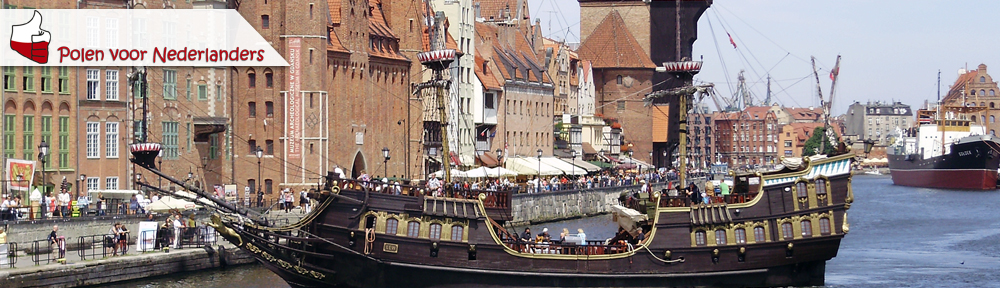 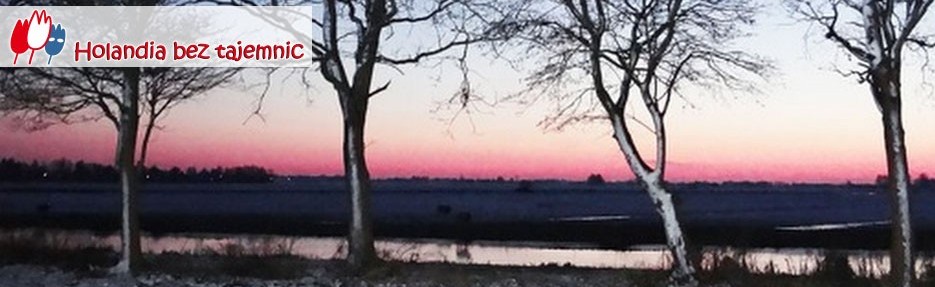 Переводческая практика ОАО «Ува-молоко»
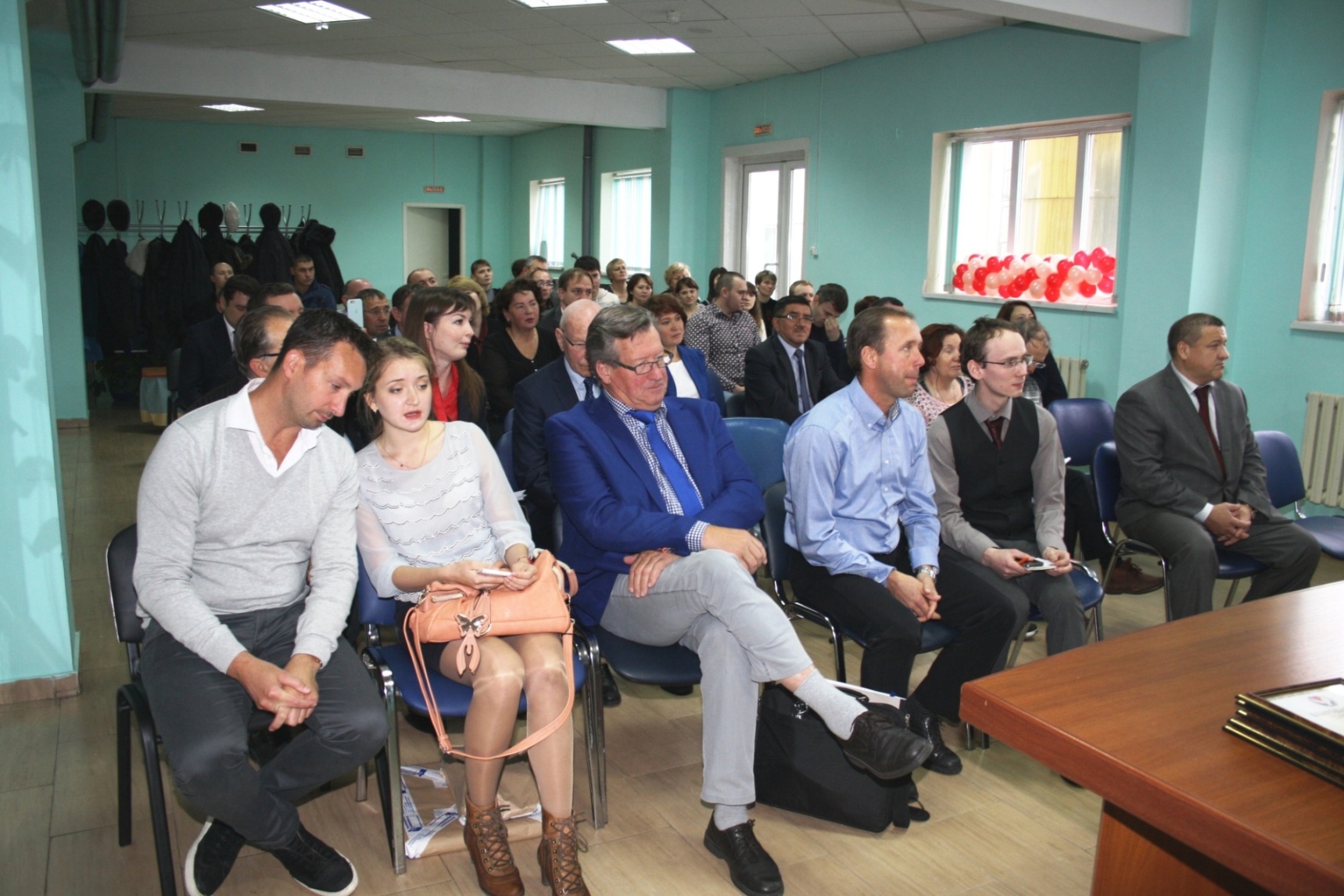 Места работы наших выпускников:
бюро переводов, 
представительства зарубежных компаний,
 отделы внешних связей на предприятиях,
высшие учебные заведения, 
банки, 
туристические агентства, 
рекламные агентства,
круизные лайнеры и др.
НАШИ ВЫПУСКНИКИ
Екатерина Сивкова  
(выпуск 2007 г.)

 МИД РФ, департамент 
  лингвистического
  обеспечения, 
переводческая служба ООН,
  Нью-Йорк (с 2017 г.)
Уфа - 2015
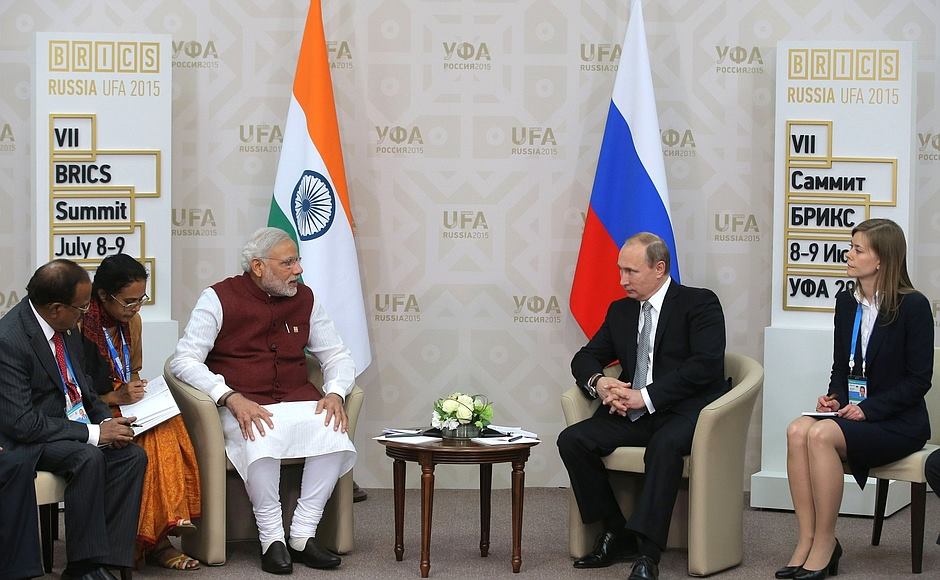 Алексей Галущак  (выпуск 2004 г.)
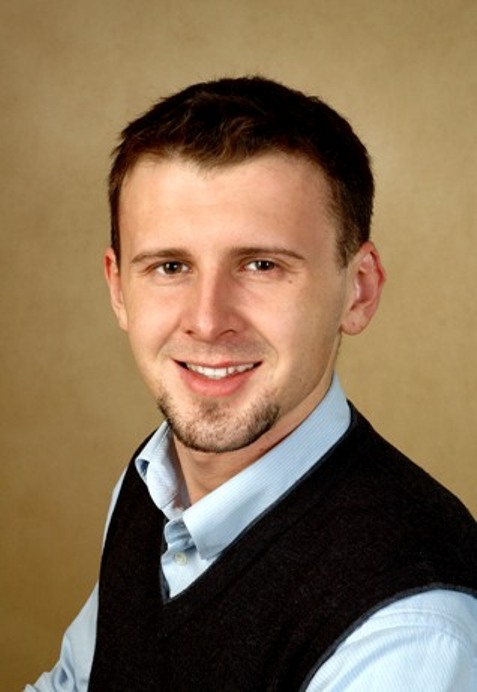 Горнодобывающая компания «ПОЛЮС», начальник отдела  переводов, 
    г. Москва
Надежда Оберкампф (Малашина), выпуск 2004 г.
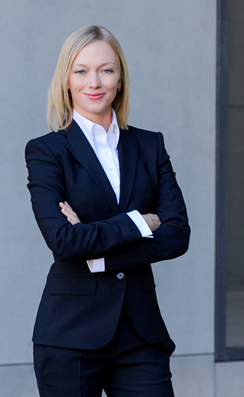 2009   Последипломное образование в Университете Гамбурга (квалификация устного и письменного переводчика для работы в судах и официальных учреждениях Германии). 

 2014	Основание компании «MEDLEXIS»
Александр Пестерев (выпуск 2005 г.), директор департамента переводов в компании BPC Engineering,  г. Москва
Гузалия Садыкова (выпуск 2012 г.)зам. ген. директора компании АйТи Авиа, С.Петербург
работала на 
саммите G20 в 
международном 
пресс-центре
Ильнара Исламова (выпуск 2014 г.)начальник отдела внешнеэкономической деятельности ОАО «Ува-молоко»
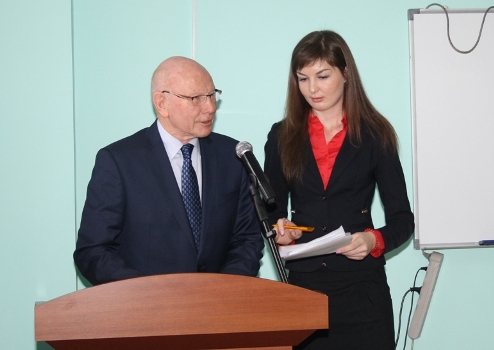 Переводчики в Ижевске
ОАО ЭМЗ Купол
НПО «Компьютер»
Металлургический завод
ЗАО «Корпорация «Аксион»
Автозавод
Ижмаш
Национальная библиотека (переводчик-библиотекарь)
Компания ELMA (переводчик и технический писатель)
Кафедра перевода и прикладной лингвистики(английский и немецкий языки)
II корпус УдГУ, ауд. 309 (англ. яз.),                                     ауд. 331 (немецк. яз.)
   Зав. кафедрой: Борисенко Юлия Александровна, к.ф.н., доцент
    Тел. 916-178                        
     Мы в VK: «Я будущий переводчик | УдГУ»//vk.com/public199845840
    #КафедраПереводаУдГУ
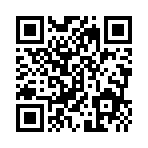